VELKOMMEN TIL FORELDREMØTE 8. TRINN 31.08.2022
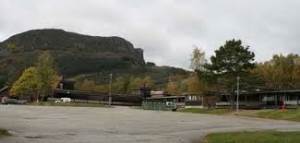 minskole.no/jus
PROGRAM:
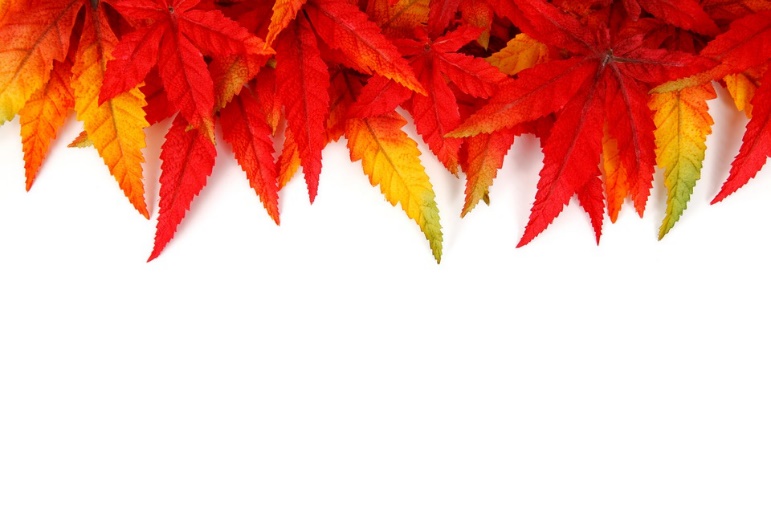 VELKOMMEN
REKTOR INFORMERER
OPPSTART NYTT 8.TRINN
PRESENTASJON AV LÆRERE OG MILJØARBEIDERE 
SOSIALRÅDGIVER
SKOLEHELSETJENESTEN
MINSKOLE.NO OG TRANSPONDER
MØTER KLASSEVIS OG VALG AV KLASSEKONTAKTER
ET GODT STED Å VÆRE, 
ET GODT STED Å LÆRE
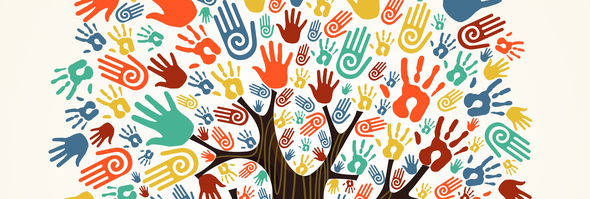 REKTOR INFORMERER
OM JØRPELAND UNGDOMSSKOLE, PLANER FREMOVER
§ 9A – PSYKOSOSIALT MILJØ
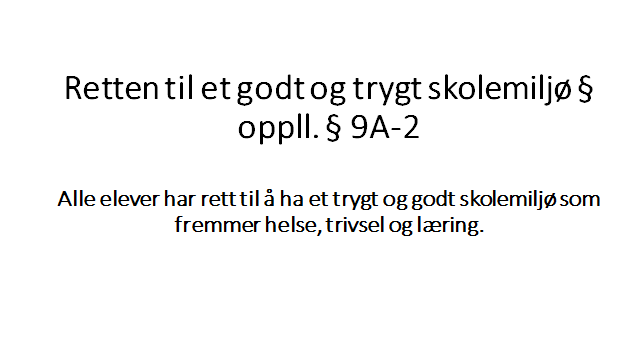 Konsekvenstrapp
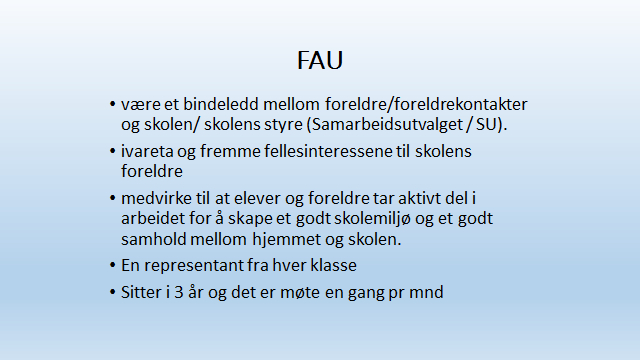 OPPSTART 8.TRINN, ERFARINGER TIL NÅ
SKOLEMILJØ/KLASSEMILJØ (TL, årshjul for sosial kompetanse)
NASJONALE PRØVER (UDIR.NO) i løpet av september
ØRNABU (mai/juni)
UTVIKLINGSSAMTALER
SPRÅKFAG/VALGFAG
Kunnskapsløftet 2020
https://www.udir.no/laring-og-trivsel/lareplanverket/
Vurdering(karakterer) av prosesser
Mer tverrfaglighet
Presentasjon av lærere og miljøarbeidere
SOSIALRÅDGIVER
SOSIAL KOMPETANSE
KLASSEMILJØ
SKOLEHELSETJENESTEN
PRESENTASJON AV TJENESTEN
TILGJENGELIGHET
SAMARBEIDSPARTNERE
8 KLASSE HELSESAMTALE
	PSYKISK HELSE		FYSISK AKTIVITET
	SØVN				PUBERTET, KROPP OG SEKSUELL HELSE
	KOSTHOLD			RUSMIDLER
	VOLD OG OVERGREP	TRIVSEL
10 KLASSE VAKSINERING
		(STIVKRAMPE, DIFTERI, KIKHOSTE, POLIOMYELITT)
ÅPEN DØR/OPPFØLGING
IT OG VÅRE INFORMASJONSKANALER
NETTVETT
MINSKOLE.NO
TRANSPONDER
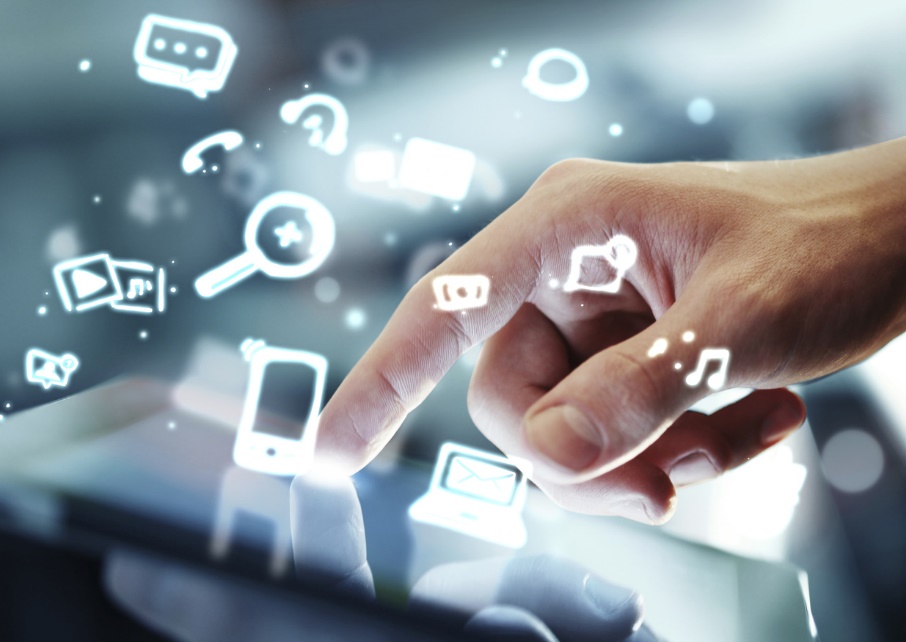 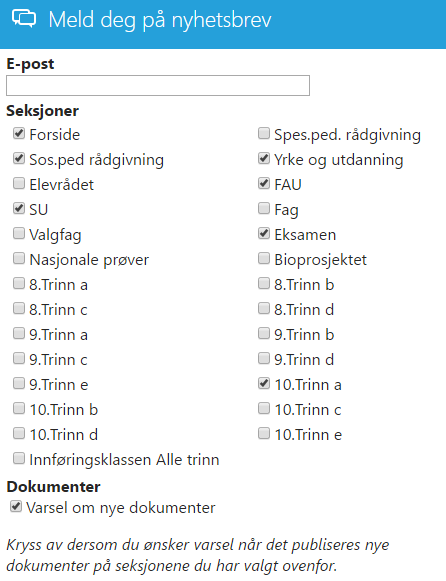 MØTER KLASSEVIS
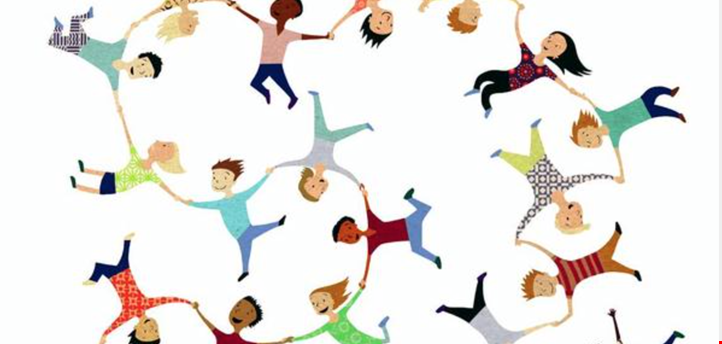 8A – C1
8B – C2
8C – C3
8D – C4
8E – C5
.